Дизель-генераторные установки открытого, кожухного и контейнерного исполненияTZG Тензор
www.tenzor.тet
Дизель-генераторные станции
Дизель-генераторная станция представляет собой дизельный двигатель, оснащенный системой охлаждения и предпускового подогрева. Он установлен на прочную стальную раму, снабженную топливным баком, генератором, выхлопной системой, а также системой автоматики.
Мы можем предложить оборудование как для внутренней (в помещении Заказчика) установки, так и для внешней установки – капотного или контейнерного исполнения (блок-контейнер типа «Север», промышленный контейнер). Одним из конкурентных преимуществ двигателей «Тензор» является возможность 
изготовления контейнера возможностью обслуживания снаружи при открытых воротах, створках дверей и люков, без необходимости нахождения персонала внутри контейнера.
Устройство дизельной электростанции
6
2
4
Основные составные части дизель-генераторной установки в капотном исполнении
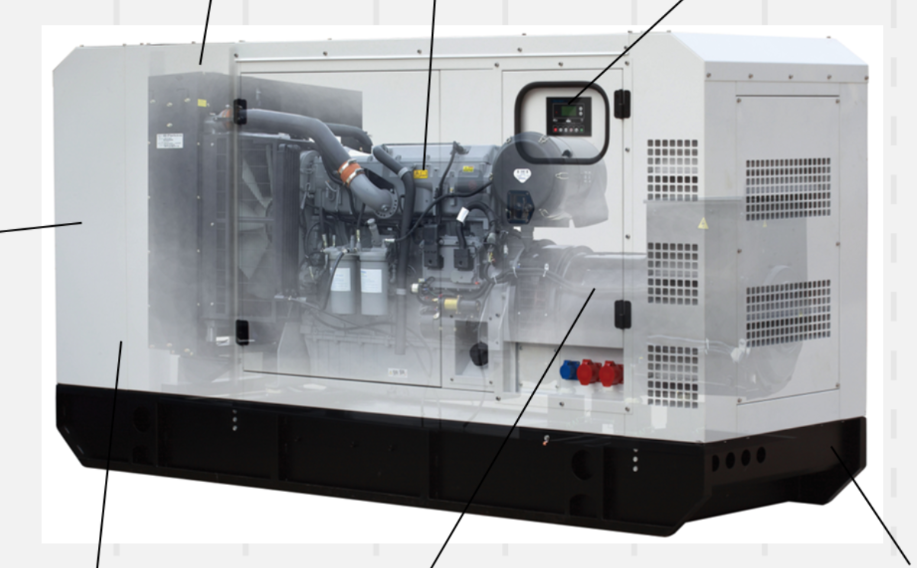 1
1. Кожух
2. Дизельный агрегат
3. Генератор
4. Панель управления
5. Основание с виброизоляцией 
и предпусковым подогревателем
6. Радиатор
7. Выхлопная система + Глушитель
7
3
5
Устройство дизельной электростанции
Основные составные части дизель-генераторной установки в контейнерном исполнении
2
1
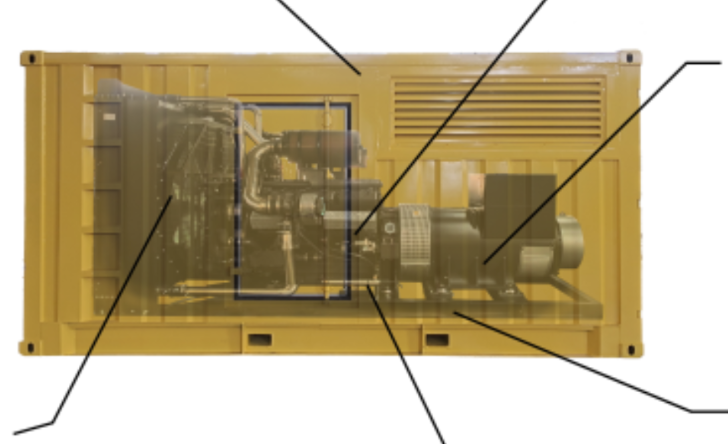 3
1.Здание контейнерного типа
2. Дизельный агрегат
3. Генератор
4. Основание с виброизоляцией
5. Радиатор
6. Предпусковой подогреватель
4
5
6
Для предлагаемых генераторов существует возможность изготовления кожуха/контейнера в вандалоустойчивом исполнении, с заданной толщиной теплоизоляции, в «Северном» исполнении.
Примеры исполнения
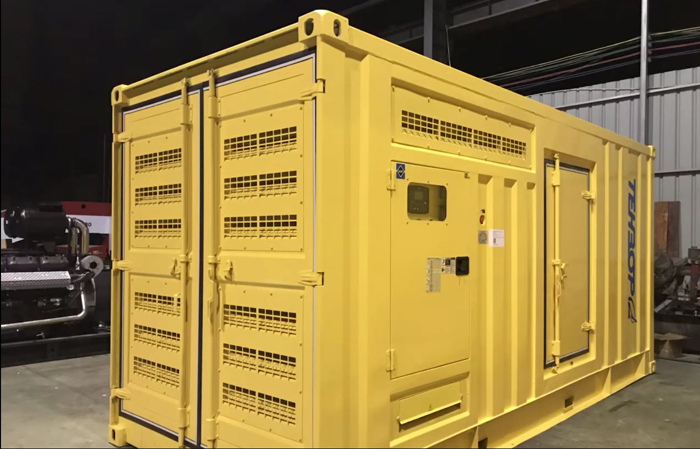 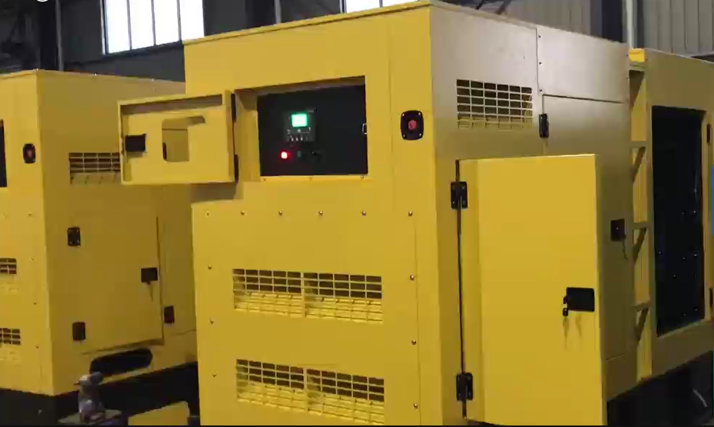 Контейнерное исполнение 800 кВт
Капотное исполнение (в кожухе) 350 кВт
Серии и возможные конфигурации
ДЭС на базе двигателей Perkins
ДЭС на базе двигателей Сummins
ДЭС на базе двигателей Weichai
ДЭС на базе двигателей Weichai (продолжение)
ДЭС на базе двигателей Weichai (продолжение)
ДЭС на базе двигателей Wouling
Управление
Для каждого продукта возможен индивидуальный подбор функций автоматизации с помощью панели управления
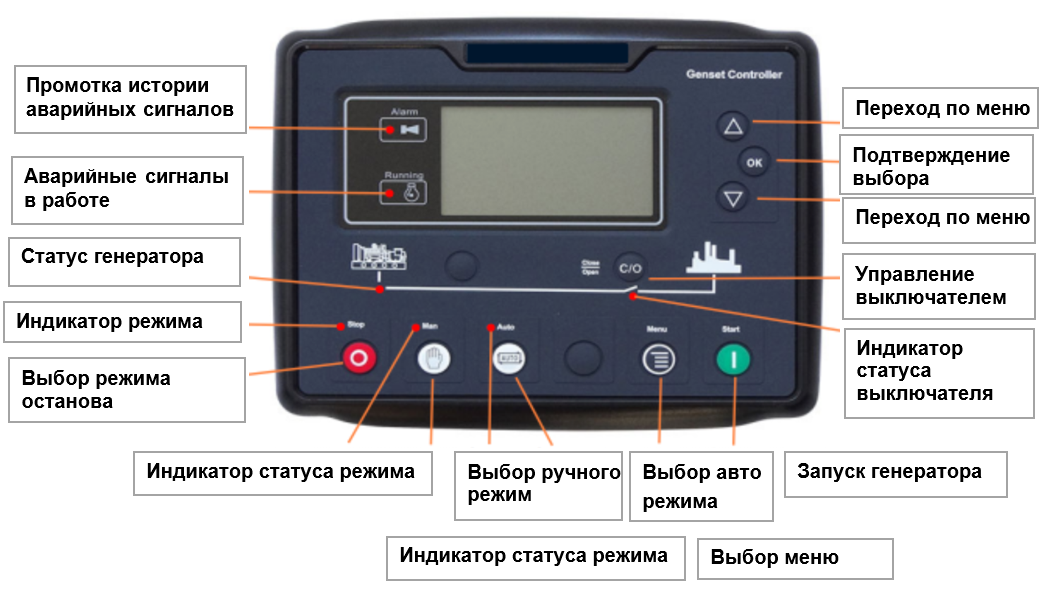 Функционал панели управления
Все панели управления имеет стандартизированный внешний вид, понятный интерфейс, русифицированное меню
Программирование
Контроллеры позволяют программировать точки штатного включения/выключения, регулировать уровни срабатывания аварийных защит, настраивать таймеры, характеристики датчиков, расширять список входных/выходных сигналов и т.п. Программирование может производиться, как локально - с передней панели контроллера, так и удаленно, через, к примеру интерфейс RS-485
Коммуникационные порты
Контроллеры оборудованы следующими коммуникационными портами: 
CAN-портом для связи с ECU двигателя по протоколу J1939; 
портом для соединения с дополнительными модулями мониторинга; 
USB;  
RS232 и RS485 с поддержкой протокола Modbus RTU.
Журнал событий
Журнал содержит последние аварийные сообщения с указанием даты и времени наступления события. Это значительно облегчает обслуживание генераторной установки и процедуру поиска неисправностей. Журнал событий ведётся с привязкой к дате/времени либо к наработке двигателя в моточасах, по выбору.
Программируемые входы и выходы
Программируемые цифровые входы наиболее часто используются для задания алгоритма работы ДЭС, отличного от типового – организовать запуск по удаленному сигналу, запрет пуска при пропадании сети, запрет автоматического переключения нагрузки на сеть и т.п. 
Программируемые выходы могут быть использованы для передачи информации о состоянии ДЭС,, подачи питания к исполнительным механизмам (мотор-приводам автоматов защиты, впускным/выпускным жалюзи и т.п).
Логика работы
Стандартная логика: запуск при пропадании сети, синхронная работа и .д. 
Также возможна интеграция (с контролем перетоков) ДЭС в гибридную систему электроснабжения с генерацией в виде массива солнечных панелей, аккумуляторного накопителя, электрохимического генератора и т.п. с использованием панелей типа ComAp InteliNeo 500-ой серии
Контактные данные
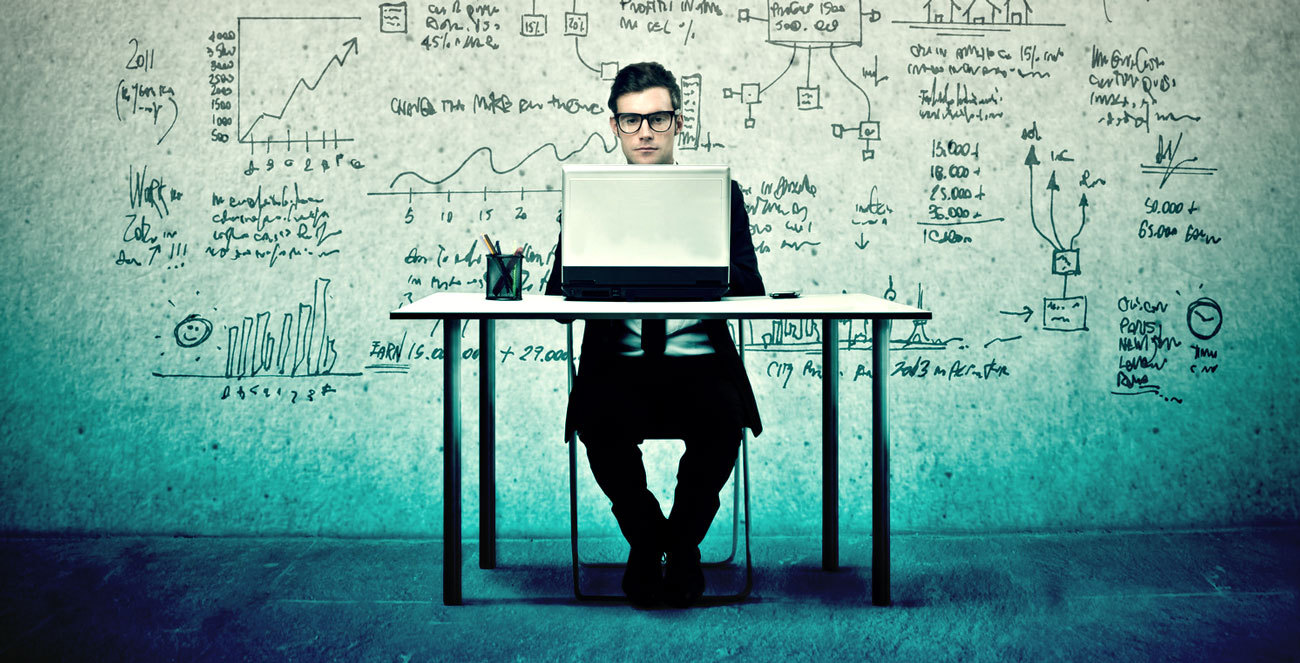 Публичное акционерное общество «Приборный завод «ТЕНЗОР»

г. Дубна, Московской обл., 
ул. Приборостроителей, д.2
Городской: +7(496) 217-03-66
Моб: +7(926) 642-32-73
E-mail: asabin@tdtenzor.ru